FCT825BL
Vestavná multifunkční trouba MODERNA s pravým horkým vzduchem
70 l, energetická třída A, pravý horký vzduch, 7 programů + světlo, teleskopické výsuvy, push&pull knoflíky
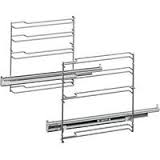 Hlavní vlastnosti
Kapacita (l) 			70
Energetická třída			A
Spotř. en. Statický program (kWh) 		0,92
Spotř. en. Nucená ventilace (kWh) 		0,80
Celkový příkon (W)			2200

Programy pečení
Počet programů 7 + světlo
Pravý horký vzduch (kruhové topné těleso), Statický, Gril, Cooklight (kombinace topných prvků s pulzujícím cyklem vzduchu), Rozmrazování, Spodní ohřev + ventilátor, Pizza, Světlo

Funkce
Aquactiva – čištění pomocí páry (hydrolytické čištění trouby)
Elektronická minutka
Dotykový displej

Bezpečnost	
2 bezpečnostní skla
Dětská pojistka – zablokování tlačítek ovládání

Konstrukce 
Push-Pull knoflíky
Osvětlení žárovkou v zadní části trouby
Nerezové drátěné pojezdy pro vedení plechů
Teleskopické výsuvy (1x)

Příslušenství
2x plech (15 mm, 50 mm)
1x rošt
Teleskopický výsuv (1x)
MODERNA
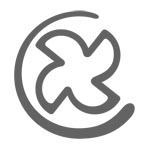 Pravý horký vzduch – kruhové topné těleso
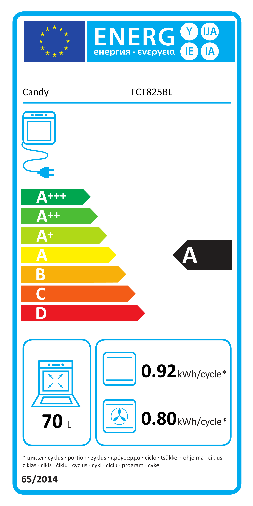 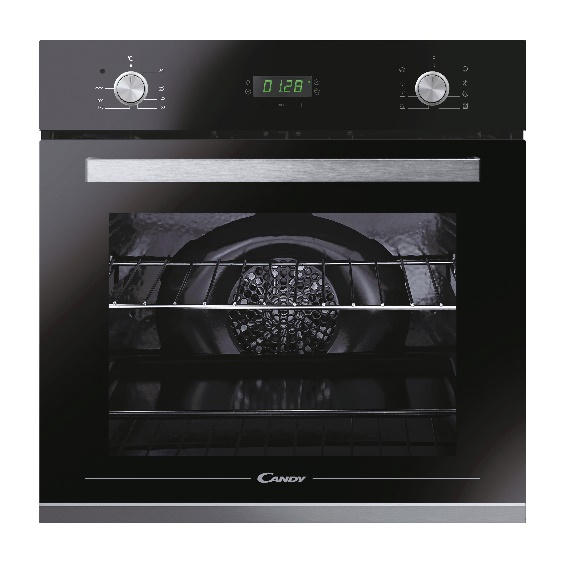 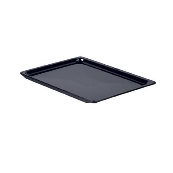 2 plechy
Logistická data
Kód		33703405
EAN		8059019048109
Provedení 		Nerez + černé sklo
Rozměry výrobku V × Š × H (mm)	595 × 595 × 567
Čistá váha výrobku (kg)	27,52
Rozměry balení V × Š × H (mm)	665 × 620 × 640
Hmotnost s obalem (kg)	29,36
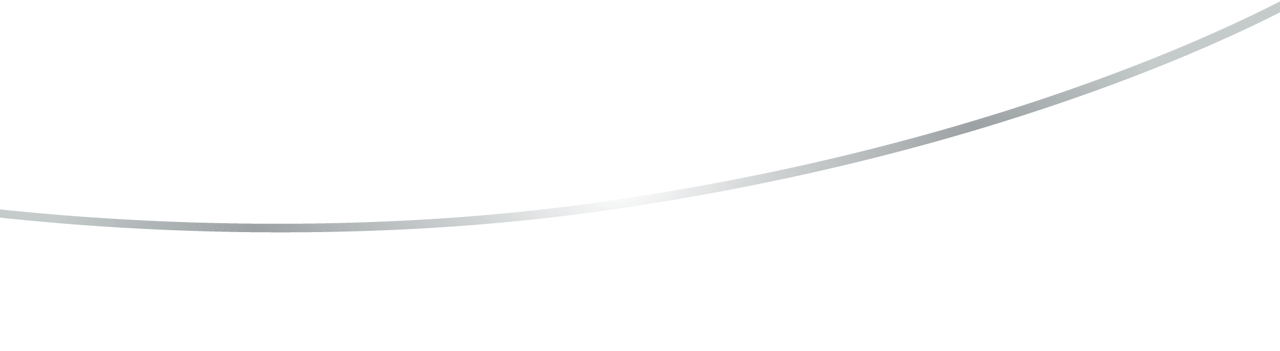 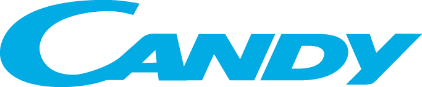